Hall of Injustice: Part Two
Guided Inquiry Research
ELA & Oklahoma History
Essential Questions
How does remembering historical events impact the present? 
What are you curious about regarding the Tulsa Race Massacre (1921) or its impact on modern day Tulsa, Oklahoma?
Caption This
Look closely at the images, paying attention to all the details. 
Write a 1- or 2-sentence caption for each image, describing what is being shown.
Share your caption with an elbow partner.
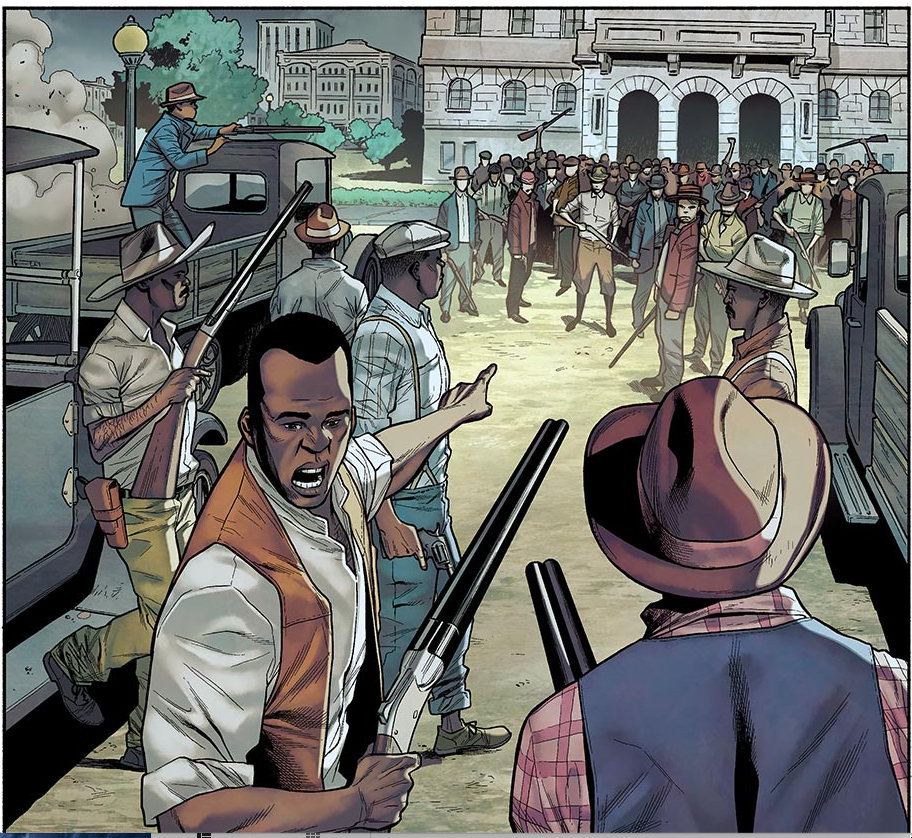 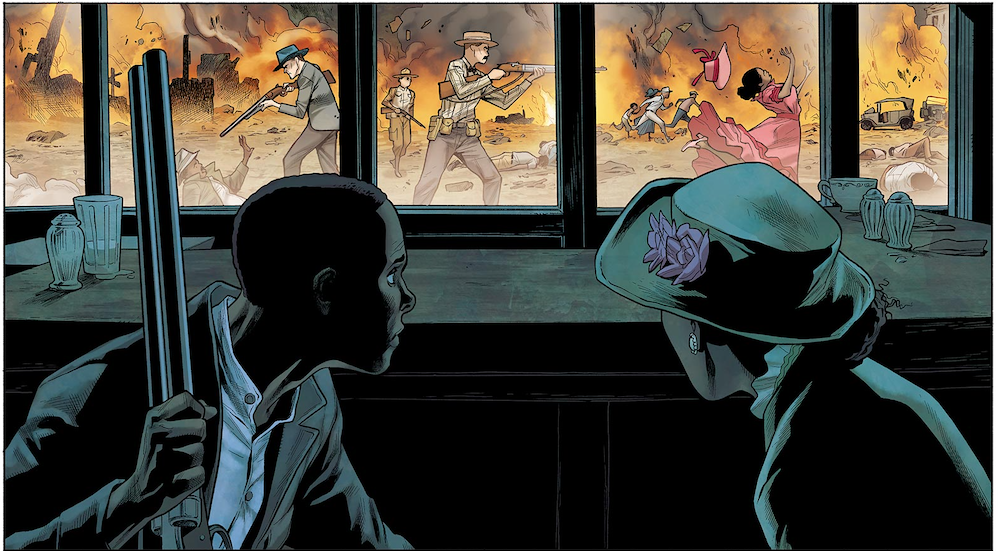 Tulsa 1921 Image Two
Tulsa 1921 Image One
[Speaker Notes: Image source: Chang, N., Henry, C., & Maiolo, M. (2019). The massacre of black Wall Street. The Atlantic/HBO. www.theatlantic.com/sponsored/hbo-2019/the-massacre-of-black-wall-street/3217/]
Riot vs. Massacre
Brainstorm the similarities and differences between a riot and a massacre. 
Summarize your ideas on page 2 of your “Labels Impact History” handout.
Choose one representative to share your group’s thoughts with the class.
Riot vs. Massacre
Read the definitions of riot and massacre below
Look back at the two images. Would you categorize each image as a “riot” or a “massacre”? Why? Justify your answers using the definitions and details from the images.
Riot
noun
A violent disturbance of the peace by a crowd
verb
Take part in a violent public disturbance
Massacre
noun
An indiscriminate and brutal  slaughter of people
verb
Deliberately and violently kill (a large number of people)
[Speaker Notes: Definition source: lexico.com]
The Tulsa Race Massacre, Then and Now
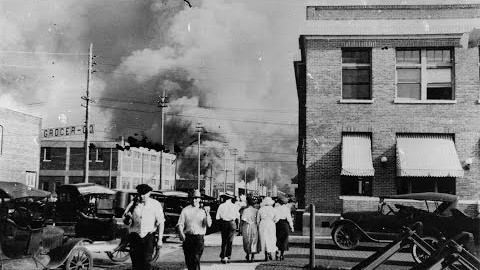 [Speaker Notes: Video source: Tulsa Public Schools. (2018, June 1). The Tulsa race massacre; Then and now. [Video]. YouTube. https://www.youtube.com/watch?v=GhoAGJUDEvc]
Labels Impact History
How I Know It
In the circle, respond to these questions:
In the video, how do the speakers refer to the event—as a riot, or as a massacre?
Based on what you now know, would you call it a riot or a massacre?
In the area outside the circle, explain where you found your information.
1
2
5Ws Resource Exploration
Choose one resource from each category.
Review the resource, then answer the 5Ws (and 1H!):
Who is this resource about?
What is the resource telling me?
When did this event take place?
Where did the event take place?
Why is this information important?
How does remembering history impact the present?
Inquiry Questions
Look at your three inquiry-based research questions from Hall of Injustice, Part One. 
Do you see one that you would like to research? 
Do you need to write a new one based on your exploration?
[Speaker Notes: Note: If students did not complete Hall of Injustice: Part 1, you can take them through the Extend portion of that lesson to create their Inquiry-Based Research questions.]
Research Time!
Using the Inquiry Log, research your Inquiry Question.
Use 3–5 sources to locate your answer. 
Use the A-CLAP Strategy to evaluate your sources.
Use resources from the Resource Choice Board, or conduct your own search. 
Remember that .edu, .gov, and .org are generally more reliable than .com.
A-CLAP Strategy for Resources
Authority: Is there an author, editor, publisher, or institution provided? Does the individual or organization list their qualifications or credentials? 
Currency: Is there a date that shows when the source was published or last updated? Keep in mind that not knowing the date of publication for factual or statistical information can call its accuracy into question. 
Leaning: Look for objective sources that present information with a minimum of bias and without the intention to persuade. If a debatable issue is covered, are both sides presented? 
Accuracy: Based on the reading you have already done on the subject, can you corroborate this information with other sources? Is factual information referenced in footnotes or a "Works Cited" list?
Purpose: Judge whether the source is geared to a scholarly or nonprofessional audience. Is the information relevant to your needs? If online, use the URL or other linked websites to help you determine its purpose.
Assess the reliability of each source you use in your research.
Thesis Statements
A thesis statement is a one-sentence point of your essay.
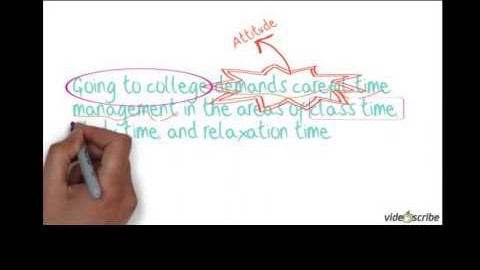 [Speaker Notes: Video source: Tulsaccprof. (2012, Dec. 17). Writing an effective thesis statement [Video]. YouTube. https://www.youtube.com/watch?v=4sx42_C10zw]
Formulating a Thesis Statement
Take your research question and turn it into a thesis statement with a topic, a claim, and specific main points.
More About Thesis Statements
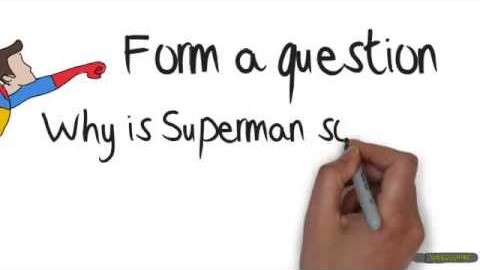 [Speaker Notes: Video source: Andrew. (2013, April 21). How to write a thesis for beginners [Video]. YouTube. https://www.youtube.com/watch?v=wCzuAMVmIZ8]
“Tell Me All About It” Informative Essay
Write an informative essay that includes all of the following:
Your thesis statement.
An answer to your research question.
Information from 3–5 sources, including both direct and indirect quotes.
A Works Cited page. (Refer to EasyBib.com for a citation generator.)
A connection to current events.
Commit and Toss
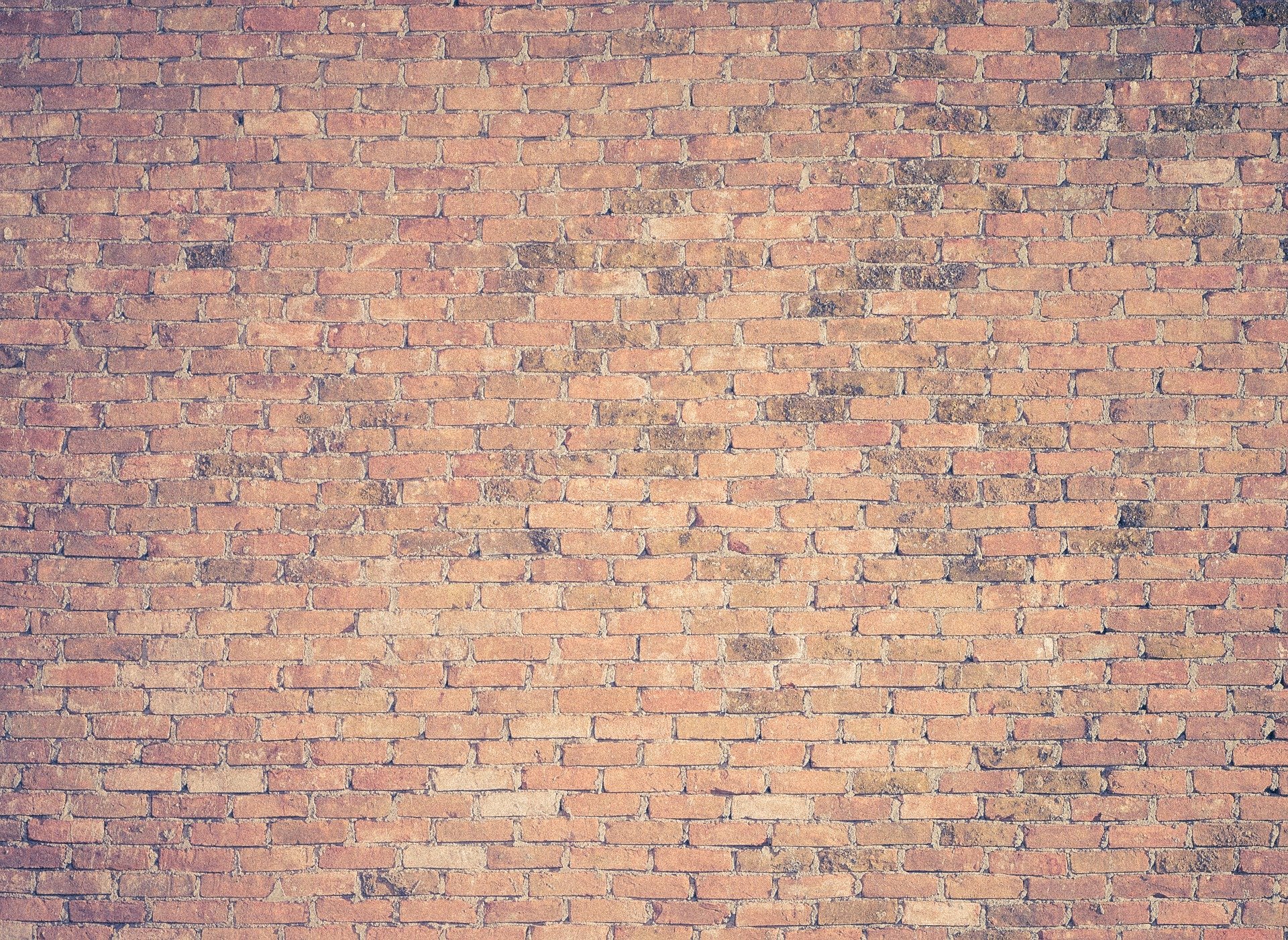 What is the purpose of street art?
[Speaker Notes: Image source: Pixabay. (n.d.). Brick wall. https://pixabay.com/photos/brick-wall-bricks-brick-background-1245825/]
Black Wall Street Art
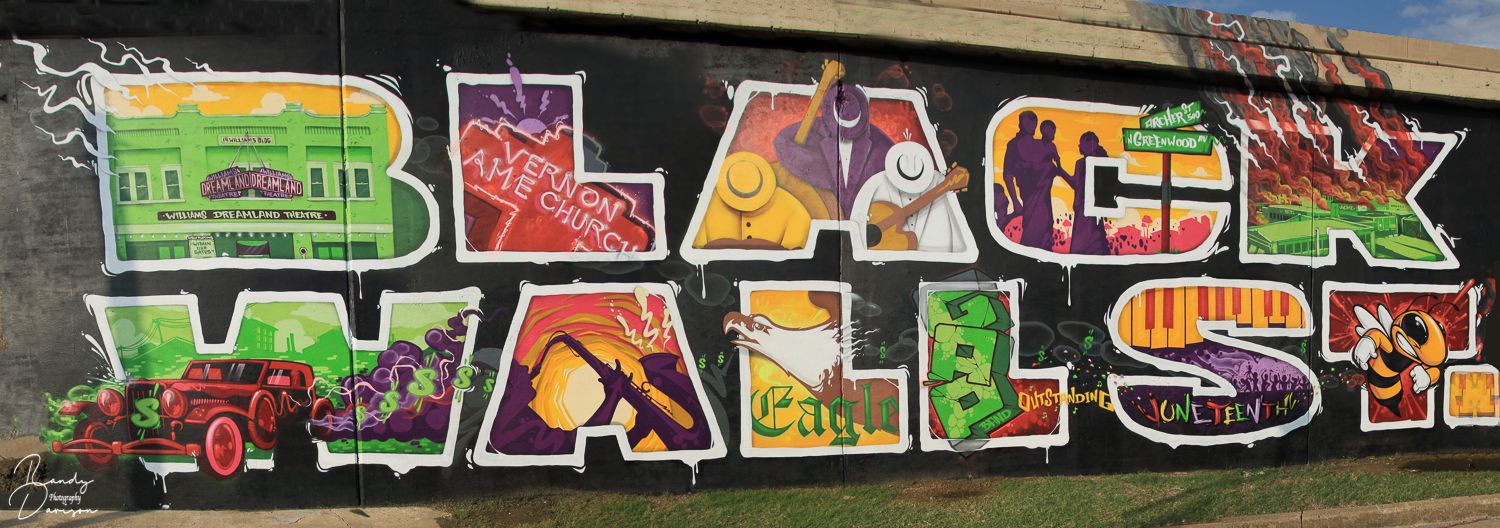 Hall of Injustice Research Poster
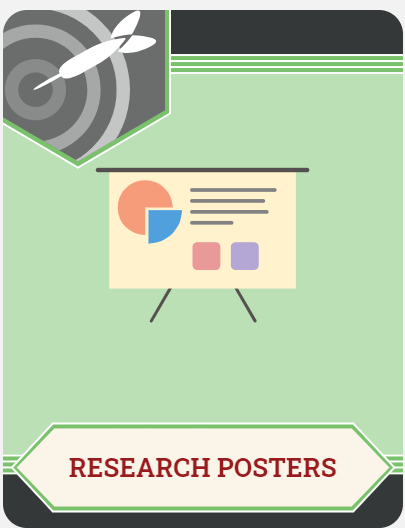 Create a graffiti-style Research Poster that communicates a powerful message. Consider the following:
What did you find in your research that was most important, interesting, or astounding?
How might you visually share your research?
How might you incorporate charts, graphs, photos, or images?
[Speaker Notes: Source: NYU Libraries. (2020, May 18). How to create a research poster: Poster basics. Research Guides. https://guides.nyu.edu/posters]
Poster Example
Graffiti Poster Components:
Title
Research question
Answer to question (thesis statement)
Reflection statement: “How has remembering the Tulsa Race Massacre impacted you?”
Photos, charts, or graphs
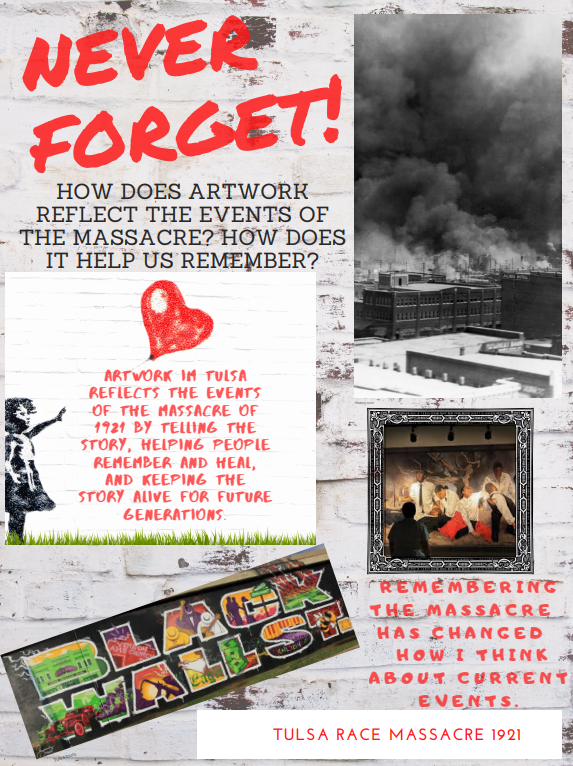 Poster Timeline
Complete a handwritten rough draft.
Create your poster using one of the following:
Traditional art materials
Canva (digital poster)
Canva Directions: 
Create a Canva account and choose a poster layout. 
Consider using a brick background to maintain the graffiti style. 
Use the tools to create a poster that is uniquely yours.
Remember to save as you work and download your completed poster.
Elevator Speech
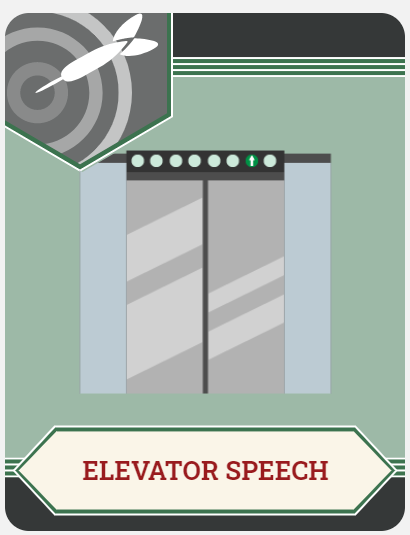 In your speech: 
Explain the components of your poster.
Complete this thought: My research poster has the most powerful message regarding the Tulsa Race Massacre because...